KELIAS Į LAISVĘ
 Nuolatinė įtampa
„Mes visaip spaudžiami, bet nesugniuždyti; suglumę, bet nenusivylę; persekiojami, bet nepalikti; parblokšti, bet nežuvę“ (2 Kor 4, 8-9).
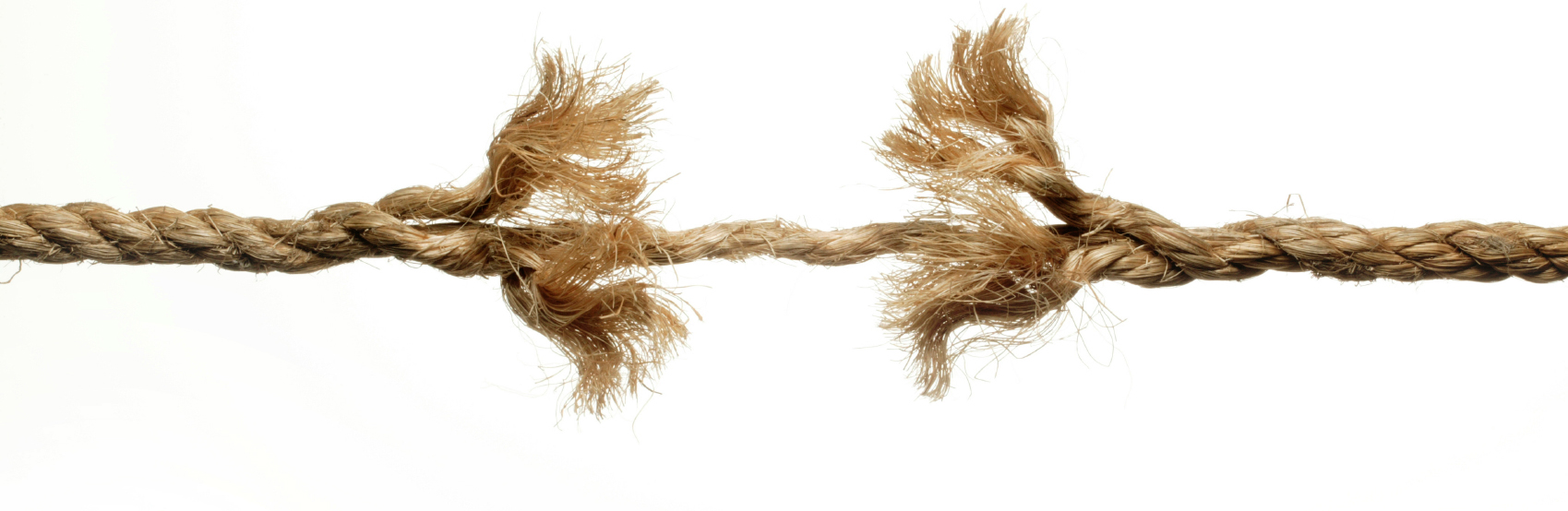 Pasitikėk Dievo aprūpinimu savo poreikiuose.

     „Viešpats yra mano ganytojas – aš nestokosiu“ (Ps 23, 1).
2. Pasinaudok Dievo siūlomu poilsiu savo darbuose.

        „Jis paguldo mane žaliuojančiose ganyklose, veda mane 
     prie tylių vandenų“ (Ps 23, 2).
3. Pasiduok Dievo vedimui savo sprendimuose.

        „Jis atgaivina mano sielą, veda mane teisumo takais dėl
     savo vardo“ (Ps 23, 3).
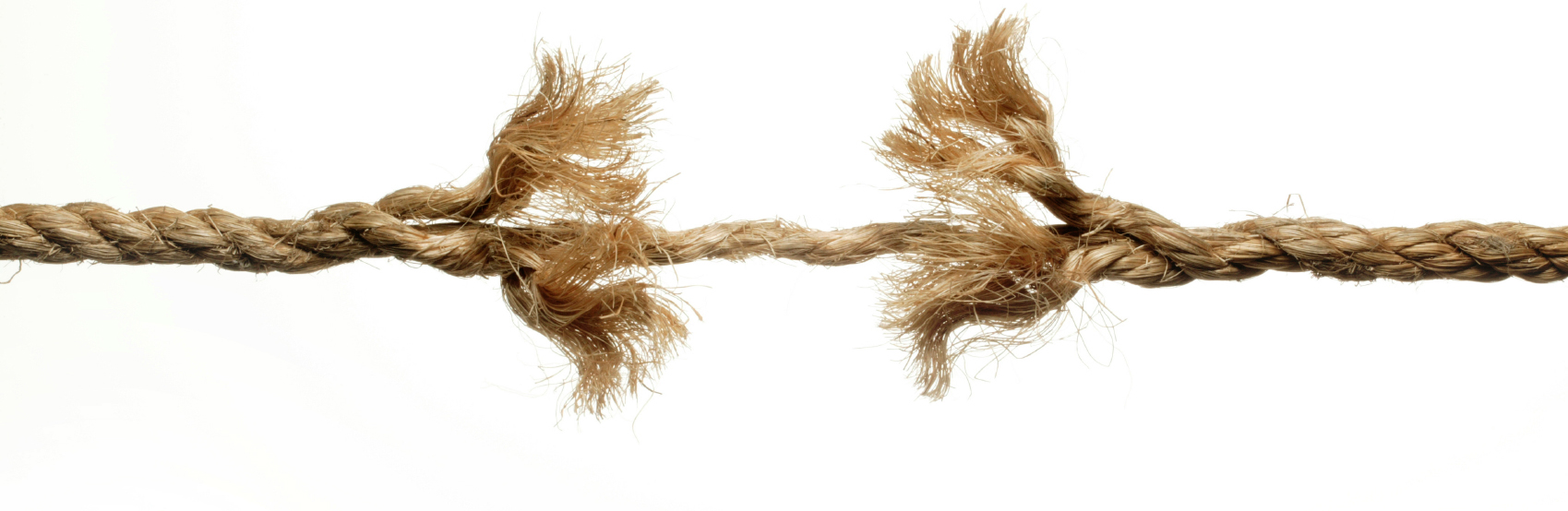 4. Priimk Dievo pagalbą savo sunkumuose.

     „Nors eičiau per mirties šešėlio slėnį, nebijosiu pikto, nes Tu su
     manimi. Tavo lazda bei Tavo ramstis nuramina mane“ (Ps 23, 4).
5. Pasikliauk Dievo apsauga savo konfliktuose.

        „Tu paruoši man stalą mano priešų akivaizdoje, aliejumi man
     patepi galvą, mano taurė sklidina“ (Ps 23, 5).
6. Pavesk į Dievo rankas savo gyvenimą ir ateitį.

        „Tikrai, gerumas ir gailestingumas lydės mane per visas mano
     gyvenimo dienas. Aš gyvensiu Viešpaties namuose per amžius“
                                                                                                  (Ps 23, 6).
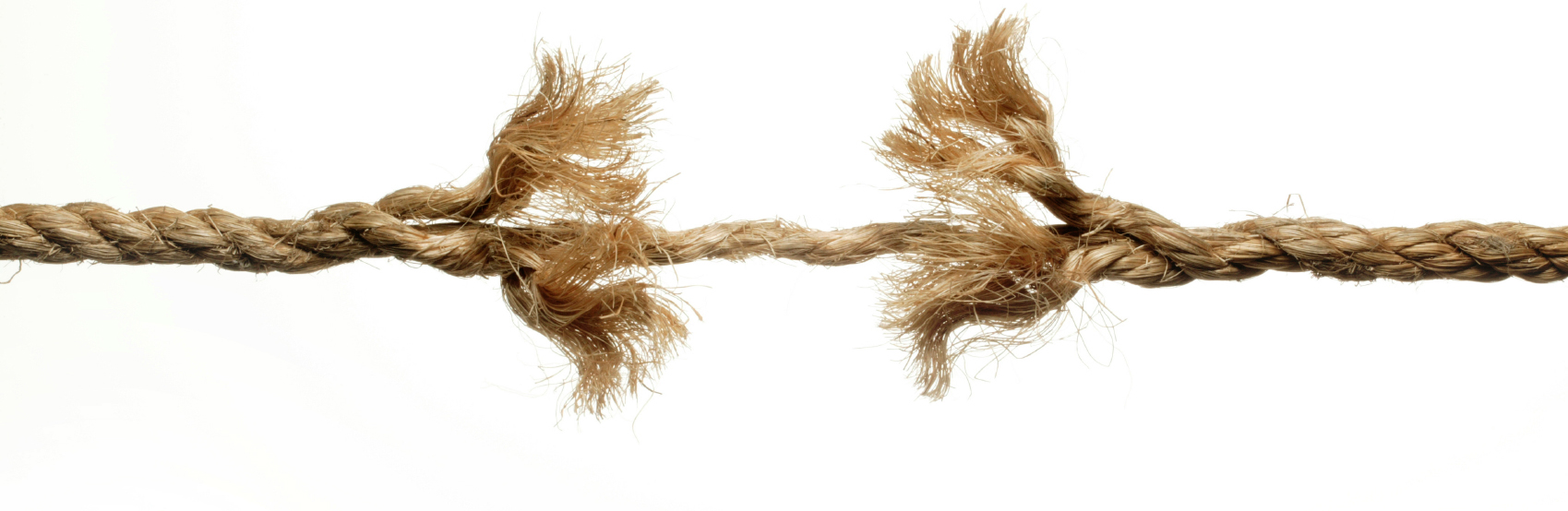 „Jiems keliaujant toliau, Jėzus užsuko į vieną kaimą. Ten viena moteris, vardu Morta, pakvietė Jį į savo namus. Ji turėjo seserį, vardu Marija. Ši, atsisėdusi prie Viešpaties kojų, klausėsi Jo žodžių. O Morta rūpinosi visokiu patarnavimu ir stabtelėjusi pasiskundė: „Viešpatie, Tau nerūpi, kad sesuo palieka mane vieną patarnauti? Pasakyk jai, kad man padėtų“. Tačiau Viešpats atsakė: „Morta, Morta, tu rūpiniesi ir nerimauji dėl daugelio dalykų, o tereikia vieno. Marija išsirinko geriausiąją dalį, kuri nebus iš jos atimta“ (Lk 10, 38-42).
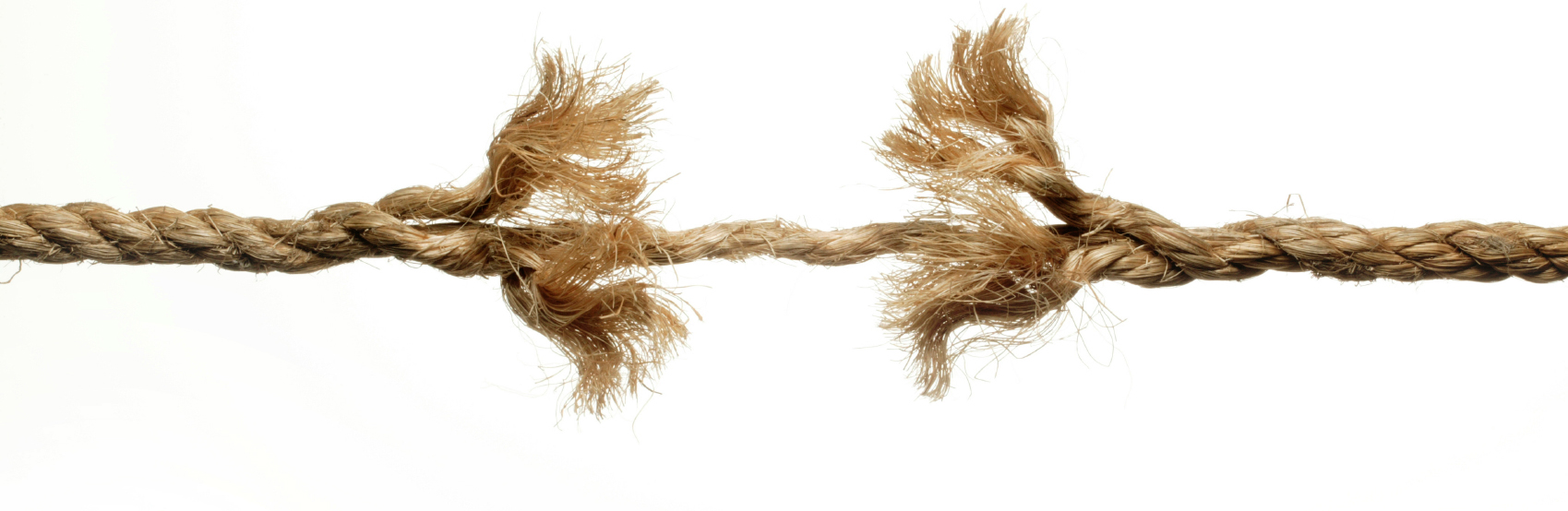 „Ateikite pas mane visi, kurie vargstate ir esate prislėgti, ir Aš jus atgaivinsiu. Imkite ant savęs mano jungą ir mokykitės iš manęs, nes Aš romus ir nuolankios širdies, ir jūs rasite savo sieloms atgaivą. Nes mano jungas švelnus ir 
mano našta lengva“ (Mt 11, 28-30).
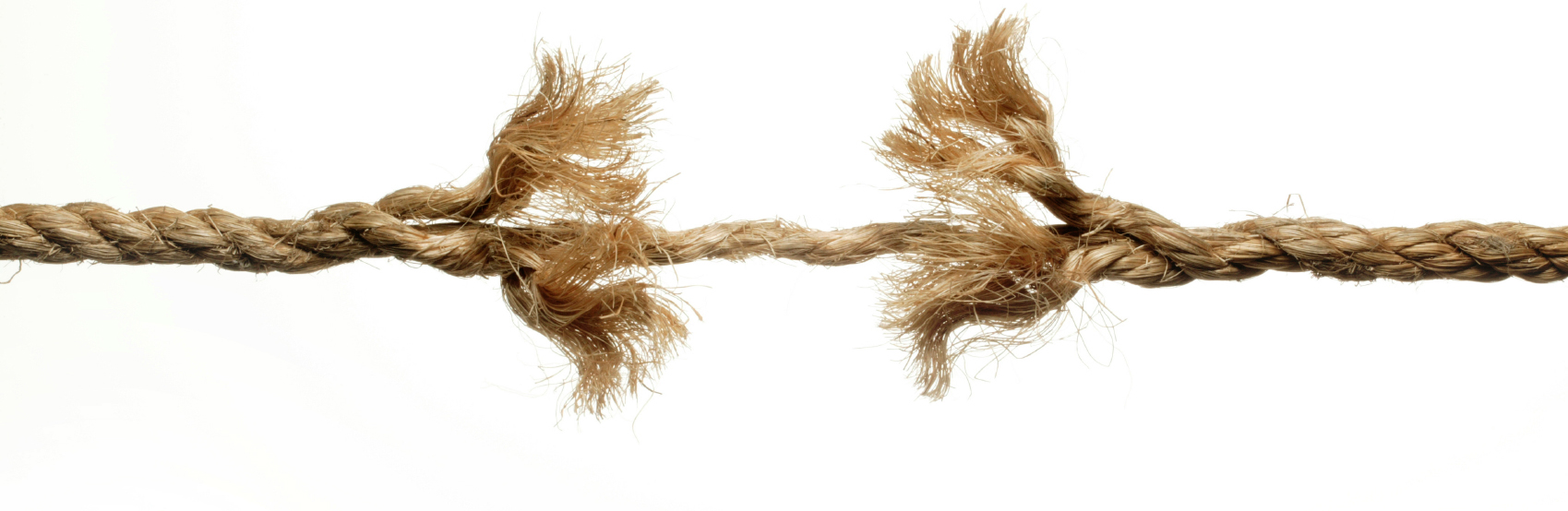